Current burdens of HIV-associated  comorbidities, coinfections, and complications  and influences on future burden
Keri N Althoff, PhD, MPH  Associate Professor  Department of Epidemiology  @kerinalthoff
Disclosures
I serve on the scientific board for Trio Health Inc.

I serve as a consultant to the Chief Scientific Officer of the All of Us study,  National Institutes of Health
What are the current burdens of  HIV-associated morbidity?
What are the major causes of morbidity in PWH?
Physical Health
Cardiovascular disease
Malignancy
Lung cancer
Liver disease
Metabolic syndromes
Hypertension
Type 2 diabetes
Dyslipidemia
Lung function
Chronic obstructive  pulmonary disease
Renal impairment
Low bone mineral density
Vision Loss
Hearing Loss
Sleep disturbances
DALYs of HIV-associated CVD
Disability adjusted life years per 100,000 persons, by country
Shah ASV, et al. Circulation 2018.
Comorbidities risk factors for CVD
Hyperlipidemia
Diabetes
Gallant J, et al. Journal of Infectious Diseases, 2017.
Cardiovascular disease
Castilho JL, et al. JIAS 2019;22:e25233.
Cancer
HIV/AIDS
Cancer  Match  Study (US)
Greater excess absolute risk of
lung, liver, anal, and oral/pharyngeal cancers  among PWH (vs. general population) in the US
Mahale P, et al. Clinical Infectious Disease, 2018.
Shiels MS, et al. Ann Intern Med 2018.
@2019, Johns Hopkins University. All rights reserved.
©2018, Johns Hopkins University. All rights reserved.
SEER-
Medicaid  Database
Relapse & mortality after cancer treatment in PWH ≥65
Coghill AE, et al. JAMA Oncol, 2019.
@2019, Johns Hopkins University. All rights reserved.
©2018, Johns Hopkins University. All rights reserved.
Liver Disease in PWH
Risk Factors
Mechanism
Alcoholic liver disease
Non-alcoholic fatty liver  disease (NAFLD)
(30-40%)
HBV
(5-25%)
HCV
(25-30%)
Drug use
(25% of new infections outside  sub-Saharan Africa)
Autoimmune disease  Senescence
Oxidative stress
Mitochondrial injury  Lipotoxicity
Immune-mediated injury  Cytotoxicity,
Toxic metabolite accumulation  Gut microbial translocation  Systemic inflammation
Senescence and nodular  regenerative hyperplasia
Health outcomes
Fibrosis  Cirrhosis
Hepatocellular carcinoma
End-stage liver disease
Kaspar MB, Sterling RK. BMJ Open Gastroenterology 2017. UNAIDS Global AIDS Update 2018, Available at https://www.unaids.org/sites/default/files/media_asset/miles-to-go_en.pdf
@2019, Johns Hopkins University. All rights reserved.
©2018, Johns Hopkins University. All rights reserved.
Chronic obstructive pulmonary disease (COPD)
COPD prevalence = 10.5% among PWH globally
Smokers have a higher prevalence
People with detectable viral loads have a higher  prevalence

COPD was linked to an increase risk of MI in PWH
Overall: aHR=2.08 (95% CI 1.61, 2.70)
T1MI:
T2MI:
aHR=1.73 (95% CI 1.21, 2.48)
aHR=2.65 (95% CI 1.82, 3.86)
Chest CT of a 44yo woman with HIV receiving ART, CD4 count 479 cells/μL.  From: Morris A, et al. Proc Am Thorac Soc 2011.
Bigna JJ, et al. Lancet Global Health, 2017. Crothers K, et al. CROI 2019, Seattle, WA. Abstract #31.
What are the major causes of morbidity in PWH?
Mental Health
Physical Health
Cardiovascular disease	•
Malignancy
HIV-associated neurocognitive disorder  (HAND)
Mental Health Conditions
Lung cancer	•
•
•
Liver disease  Metabolic syndromes
PTSD
Depression & Bipolar
Anxiety
Schizophrenia
Hypertension
Type 2 diabetes
Dyslipidemia
Substance Use
•
Lung function
Tobacco
Alcohol
Illicit drug use
Chronic obstructive  pulmonary disease
Renal impairment
Low bone mineral density
Vision Loss
Hearing Loss
Sleep disturbances
Neurocognitive disorders
AD=Alzheimer’s disease
Edelman EJ. Drugs Aging, 2013. Canet G, et al. Front Cell Neurosci, 2018. Pence BW, et al, JAIDS, 2006. Galvan FH, Journal of Studies on Alcohol, 2002. Chander G, et al, HIV
Med, 2008. Rabkin JG et al, AIDS 2004.
Neurocognitive disorders, substance use, polypharmacy
50%
40%
Up to  40%*
Proportion of people with
the condition
30%
20%
10%
0%
Up to  16%*
8%
6%
Heavy alcohol use
Substance use  disorders
Gen Pop	PWH
*Estimate from recent reports, not an exhaustive search
AD=Alzheimer’s disease
Edelman EJ. Drugs Aging, 2013. Canet G, et al. Front Cell Neurosci, 2018. Pence BW, et al, JAIDS, 2006. Galvan FH, Journal of Studies on Alcohol, 2002. Chander G, et al, HIV
Med, 2008. Rabkin JG et al, AIDS 2004.
Neurocognitive disorders, substance use, polypharmacy
50%
40%
Up to  40%*
Proportion of people with
the condition
30%
20%
10%
0%
Up to  16%*
8%
6%
Heavy alcohol use
Substance use  disorders
Gen Pop	PWH
*Estimate from recent reports, not an exhaustive search
AD=Alzheimer’s disease
Edelman EJ. Drugs Aging, 2013. Canet G, et al. Front Cell Neurosci, 2018. Pence BW, et al, JAIDS, 2006. Galvan FH, Journal of Studies on Alcohol, 2002. Chander G, et al, HIV
Med, 2008. Rabkin JG et al, AIDS 2004.
Neurocognitive disorders, substance use, polypharmacy
50%
40%
Up to  40%*
Proportion of people with
the condition
30%
20%
10%
0%
Up to  16%*
8%
6%
Heavy alcohol use
Substance use  disorders
Gen Pop	PWH
*Estimate from recent reports, not an exhaustive search
AD=Alzheimer’s disease
Edelman EJ. Drugs Aging, 2013. Canet G, et al. Front Cell Neurosci, 2018. Pence BW, et al, JAIDS, 2006. Galvan FH, Journal of Studies on Alcohol, 2002. Chander G, et al, HIV
Med, 2008. Rabkin JG et al, AIDS 2004.
Burden of mental comorbidities
*Not an exhaustive review. Bing EG, et al. Arch Gen Psychiatry 2001. O’Cleirigh C, et al, Psychosomatics, 2015. Brand C et al, Clin Psychol Rev, 2017. Druss BG, et al, Arch Gen  Psychiatry, 2007. Robins LN, et al, Arch Gen Psychiatry 1988. Israelski et al, AIDS Care 2007. de Sousa Gurgel, et al, AIDS Care 2013. Moore DJ et al, AIDS Behavior, 2012.
Applebaum AJ, J Assoc Nurses AIDS Care, 2015. Blank MB et al, Psychiatric Services, 2002.
@2019, Johns Hopkins University. All rights reserved.
©2018, Johns Hopkins University. All rights reserved.
Mental comorbidities physical comorbidities
Risk of missed appointment, by % of days spent depressed (x axis)
Mental  comorbidity
Missed clinical  care visits,  lower ART  adherence
Risk of detectable viral load by % of days spent depressed (x axis)
Virologic  failure
Physical  comorbidities
Pence BW, et al, JAMA Psychiatry 2018.
@2019, Johns Hopkins University. All rights reserved.
©2018, Johns Hopkins University. All rights reserved.
Mental comorbidities and social isolation
Mechanisms
Depression
Anxiety
PTSD
Survivor guilt
Stigma
Health outcomes
Disrupted sleep
Stress hormones
Substance use
Heart disease
Stroke
Suicide
Webel AR et al, AIDS Care. 2014. Grov C et al, AIDS Care 2010. Earnshaw VA et al, AIDS Behav 2015.
https://www.hivplusmag.com/wellness/2017/1/04/yes-social-isolation-literally-killing-people-hiv
@2019, Johns Hopkins University. All rights reserved.
©2018, Johns Hopkins University. All rights reserved.
What are the major causes of morbidity in PWH?
Physical Health
Mental Health  Neurocognitive disorders
Co-Infections
Cardiovascular disease
Malignancy
Tuberculosis
Viral hepatitis
Sexually transmitted  infections
HAND
Lung cancer
Mental Health Conditions
Liver disease
Metabolic syndromes
PTSD
Depression & Bipolar
Anxiety
Schizophrenia
Hypertension
Type 2 diabetes
Dyslipidemia
Substance Use
•
Lung function
Tobacco
Alcohol
Illicit drug use
Chronic obstructive  pulmonary disease
Renal impairment
Low bone mineral density
Vision Loss
Hearing Loss
Sleep disturbances
Burden of TB
Morbidity
Globally, 3% of PWH were ill with tuberculosis (TB) in 2017

Mortality
Globally, TB was the cause of 32% of deaths among PWH

Risk of future morbidity
In the global general population, 76% increase in the risk of lung cancer  among those with a history of tuberculosis
WHO. HIV-associated Tuberculosis: Achievements in 2017. Available here: https://www.who.int/tb/areas-of-work/tb-hiv/tbhiv_factsheet.pdf?ua=1
Brenner DR. PLoS One 2011.
@2019, Johns Hopkins University. All rights reserved.
©2018, Johns Hopkins University. All rights reserved.
Burden of viral hepatitis
Globally, 6% PWH-worldwide are co-infected with hepatitis C virus
≈ 5-20% will develop cirrhosis
Direct-acting antiviral (DAA) treatment available
HCV has been found to increase the risk of diabetes, MI, and numerous other  comorbidities in PWH
WHO. Global Hepatitis Report, 2017. Available here: https://www.who.int/hepatitis/publications/global-hepatitis-report2017/en/
CDC. Hepatitis C Questions and Answers for Public Health Professionals. Available here: https://www.cdc.gov/hepatitis/hcv/hcvfaq.htm
Kim BH, Kim WR. Clinical Liver Disease 2018. Lin SP, et al. Medicine (Baltimore) 2018. Freiberg MS, JAMA Intern Med, 2013. Lo Re V, et al. JAIDS 2019. Klein MB et al. Clin Infect Dis 2016.
@2019, Johns Hopkins University. All rights reserved.
©2018, Johns Hopkins University. All rights reserved.
Burden of viral hepatitis
Globally, 6% PWH-worldwide are co-infected with hepatitis C virus
≈ 5-20% will develop cirrhosis
Direct-acting antiviral (DAA) treatment available
HCV has been found to increase the risk of diabetes, MI, and numerous other  comorbidities in PWH

Globally, 7% of PWH-worldwide are co-infected with hepatitis B virus
≈5% of adults will develop chronic infection, and 2-10% of those individuals will  develop cirrhosis
Vaccine preventable, treatment available
Among people with HIV/HBV co-infection
≥6 months of HIV RNA suppression was associated with a decreased a 44%
decrease in the risk of liver complications in HIV/HBV co-infected adults
WHO. Global Hepatitis Report, 2017. Available here: https://www.who.int/hepatitis/publications/global-hepatitis-report2017/en/
CDC. Hepatitis C Questions and Answers for Public Health Professionals. Available here: https://www.cdc.gov/hepatitis/hcv/hcvfaq.htm
Kim BH, Kim WR. Clinical Liver Disease 2018. Lin SP, et al. Medicine (Baltimore) 2018. Freiberg MS, JAMA Intern Med, 2013. Lo Re V, et al. JAIDS 2019. Klein MB et al. Clin Infect Dis 2016.
@2019, Johns Hopkins University. All rights reserved.
©2018, Johns Hopkins University. All rights reserved.
Burden of co-infections
DC Cohort  Longitudinal  HIV study
7% of participants in the DC cohort had at least one syphilis, gonorrhea, chlamydia  infection between 2011-2015 (median follow-up=32.5 months)
30% of those with at least one episode of STI has >1 episode in this 4-year period
14.7%
transmissible
14.1%
transmissible
13.5%
transmissible
Lucar J, et al. Open Forum Infectious Diseases. Open Forum Infect Dis. 2018;5(2):ofy017.
@2019, Johns Hopkins University. All rights reserved.
©2018, Johns Hopkins University. All rights reserved.
What are the major causes of morbidity in PWH?
Physical Health
Mental Health  Neurocognitive disorders
Co-Infections
Syndromes
Cardiovascular disease
Malignancy
Tuberculosis
Viral hepatitis
Sexually transmitted  infections
Frailty
Decreased mobility
Falls
Polypharmacy
HAND
Lung cancer
Mental Health Conditions
Liver disease
Metabolic syndromes
PTSD
Depression & Bipolar
Anxiety
Schizophrenia
Hypertension
Type 2 diabetes
Dyslipidemia
Substance Use
•
Lung function
Tobacco
Alcohol
Illicit drug use
Chronic obstructive  pulmonary disease
Renal impairment
Low bone mineral density
Vision Loss
Hearing Loss
Sleep disturbances
Source: WHO. DALY estimates, 2000-2016. Global summary estimates. Download available at https://www.who.int/healthinfo/global_burden_disease/estimates/en/index1.html
Frailty
“Clinically recognizable state of increased  vulnerability resulting from aging-associated decline  in reserve and function across multiple physiologic  systems such that the ability to cope with everyday or  acute stressors is comprised.”

Measurement tools
Fried Frailty Criteria
Frailty Index
VACS Index
Xue, QL. Clin Geriatr Med 2011. Fried LP, et al. J Gerontol A Biol Sci Med Sci, 2001. Mitnitski, et al. The Scientific World, 2001. Escota G, et al. AIDS Res Hum Retroviruses 2016.  Akgun KM, et al. JAIDS 2014.
@2019, Johns Hopkins University. All rights reserved.
©2018, Johns Hopkins University. All rights reserved.
Decreased mobility
Gait speed <1.0 m/s  predicts lower  extremity  limitations,  hospitalization, and  death in the  general aging  population
Adjusted hazard ratio  of HIV+ vs. HIV- =
1.72 (95% CI 1.55, 1.92)
Schrack J, et al. JAIDS 2015.
@2019, Johns Hopkins University. All rights reserved.
©2018, Johns Hopkins University. All rights reserved.
Falls
Case control study matched on age, with the model also adjusted for other CNS, cardiovascular, and mental health medications,  hypoglycemics, proton pump inhibitors, VACS Index 2.0, and BMI.

Womack J, et al. JAIDS 2019.
@2019, Johns Hopkins University. All rights reserved.
©2018, Johns Hopkins University. All rights reserved.
Towards a	systems biology approach...
DeFrancesco D, et al. Open Forum Infect Dis 2018..
…over the life course
Mid-Life  Obesity  Hypertension  Dyslipidemia  Diabetes
Renal impairment  Mild cognitive  impairment
Birth  Genetics  Poverty  Race  Ethnicity
HCV
Infection
HIV
InfectionART
Initiation
Early Life  Education  Smoking
Late Life  CVD
Cancer
End-stage Liver  Disease  Dementia
Substance Use  Depression  Trauma
Social Isolation
Inspired by Livingston G, et al, Lancet 2017 .
Geroprotectors approach to reduce healthspan  disparity in PWH
“…a new paradigm has been proposed to  devise interventions, which target  common mechanisms of ageing to delay  the onset of more than one age-related  disease at the same time and focus not  on mortality as endpoint per se but rather  on contraction of the period of morbidity  before death, or in other words,  healthspan.”
Bellantuoro I, et al. Nature, 2018.
@2019, Johns Hopkins University. All rights reserved.
©2018, Johns Hopkins University. All rights reserved.
What are the influences on future  burdens of HIV-associated  morbidity?
Major influences on future burden
Characteristics of the population with HIV
Increasing age
Risk profiles and burden of outcomes are different in populations of PWH
Age distribution of PWH-US, 2016
2016
180000
160000
140000
120000
100000
80000
60000
40000
20000
0
Number of people living with HIV
Age group
CDC. HIV Surveillance Report, 2017.
Age distribution of PWH-US, 2012-16
2012	2013	2014	2015	2016
180000
160000
140000
120000
100000
80000
60000
40000
20000
0
Number of people living with HIV
Age group
CDC. HIV Surveillance Report, 2017.
Age distribution of new HIV diagnoses, US 2012-16
2012	2013	2014	2015	2016
9000
8000
7000
6000
5000
4000
3000
2000
1000
0
Number of people with new HIV
diagnoses
Age Group
CDC. HIV Surveillance Report, 2017.
Age	distributions, US 2012-16
2012	2013	2014	2015	2016	2012	2013	2014	2015	2016
180000
160000
140000
120000
100000
80000
60000
40000
20000
0
Number of people
PWH
New HIV diagnoses	
<13	13-14	15-19	20-24	25-29	30-34	35-39	40-44	45-49	50-54	55-59	60-64
Age group
CDC. HIV Surveillance Report, 2017.
PEARL simulation model
Black
Hispanic
White
MSM
Data are unpublished and have been removed.
ProjEcting Age, multimoRbidity, and poLypharmacy (PEARL) model (Althoff, NIA/NIH, R01 AG053100)
PEARL simulation model
White
Black
Hispanic
MSM
Data are unpublished and have been removed.
Women IDU
ProjEcting Age, multimoRbidity, and poLypharmacy (PEARL) model (Althoff, NIA/NIH, R01 AG053100)
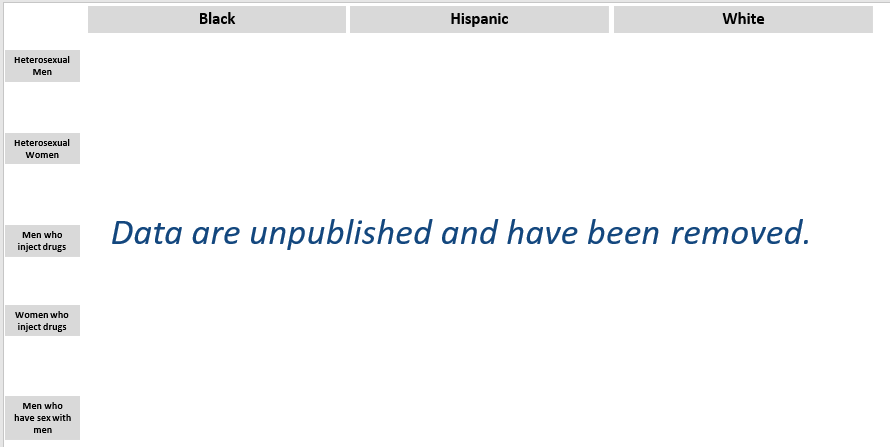 Incidence follows prevalence
2012	2013	2014	2015	2016
2012	2013	2014	2015	2016
180000
160000
140000
120000
100000
80000
60000
40000
20000
0
Number of people
PW
New HIV diagnoses
<13	13-14 15-19 20-24 25-29 30-34 35-39 40-44 45-49 50-54 55-59 60-64
Age group
CDC. HIV Surveillance Report, 2017.
Major influences on future burden
Characteristics of the population with HIV
Increasing age
Risk profiles and burden of outcomes are different in populations of PWH

Changing exposures that may influence future comorbidity
Prior exposure to more toxic ART and longer durations of pre-treatment  viremia
ART initiation for all
Treat all era
those with CD4 <350
ART initiation for all
ART initiation for all
Prior exposure
cells/mm3
those with CD4 <500
those with HIV,
2008
Maraviroc
copies/mL
regardless of CD4
Raltegravir  2007
1998
count
2012
Abacavir
Etravirine
Biktarvy  Cimduo  Delstrigo  Doravirine  Ibalizumab  Symfi  Symfi Lo  Symtuza  Temixys  2018
Efavirenz
Combivir
2008
Juluca  2017
1998
Delavirdine
Duration of uncontrolled  HIV viremia
Complera  Nevirapine XR  Rilpivirine  2011
Zidovudine  1987
Amprenavir  1999
Didanosine Nelfinavir
1997
1991
Didanosine EC  Kaletra  Trizivir
2000
When to start guidelines
Stribild
Zalcitabine  1992
2012
Dovato  2019
Dolutegravir
2013
Tenovofir DF
StavudineFDC
1994
1997
2007 2009
1987
2001
2017
Prior exposure to earlier,  more toxic ARVs
InSTI-based
Atazanavir
Cobicistat
Lamivudine  Saquinavir
1995
Indinavir  Ritonavir  Nelvirapine  1996
Legend
NRTI: Nucleoside reverse  transcriptase inhibitor  NNRTI: Non-nucleoside  reverse transcriptase  inhibitor
PI: Protease inhibitor  CA: CCR5 Antagonist  FI: Fusion inhibitor  PE: pharmacokinetic  enhancer
InSTI: integrase inhibitor  PAI: Post-attachment  inhibitor
Fixed dose combinations
Emtricitabine  Enfuvirtide  Fosamprenavir
2003
regimens are Elvitegravir
available to  those without  drug resistant
Triumeq
2014
stavudine and zidovudine
protease inhibitors
HIV
Evotaz  Genvoya  Prezcobix
2015
Epzicom  Truvada
2004
2010
ART initiation
Tipranavir
2005
for all those
1996
Effective ART  becomes available
Descovy  Odefsey
2016
with CD4 <500
cells/mm3.
Atripla  Darunavir
2001
Guidelines scaled back 2006
treatment to those with
CD4 <200 cells/mm3 due to
ART toxicity
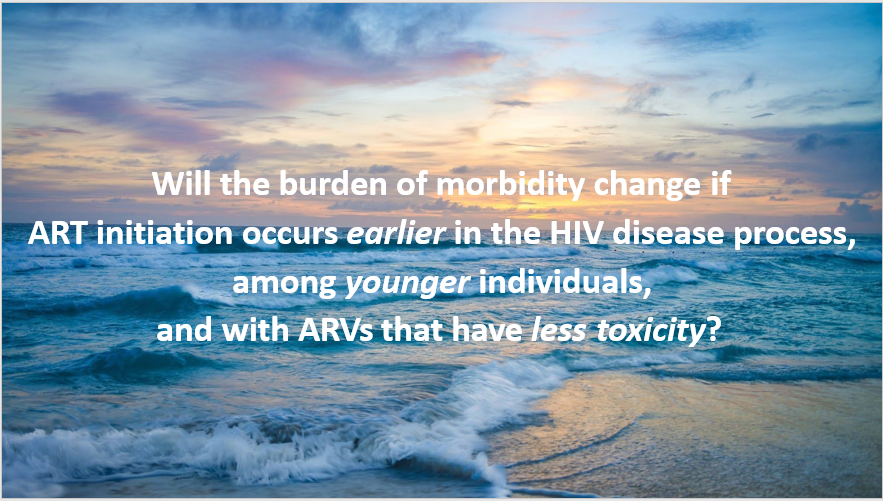 CD4 count at ART initiation
Data are unpublished and have been removed.
Updated from Althoff KN, et a. Clin Infect Dis, 2010.
Reality of accessing ART
Integrase  Inhibitors
DTG  RAL
PI-based

EVG
NNRTI-based
Bourgi K, et al. CROI 2019. Abstract #670.
Competing currents of morbidity in PWH
PEARL simulation model
ProjEcting Age, multimoRbidity, and poLypharmacy  (PEARL) model (Althoff, NIA/NIH, R01 AG053100)
Concomitant  medications
Schizop-
hrenia &  Bipolar  disorder
Hypertension
Hypercholest-  rolemia
Age
CKD and  ESRD
Diabetes
ART
Myocardial  infarction
Depression &  Anxiety,
Mortality
Cancer
ESLD
Hepatitis B  and/or C  infection
CEPAC-US Model
Rochelle  Walensky
Emily Hyle
Data are unpublished and have been removed.
Hyle E, et al. IWHOD 2019.
Major influences on future burden
Characteristics of the population with HIV
Increasing age
Risk profiles and burden of outcomes are different in populations of PWH

Changing exposures that may influence future comorbidity
Prior exposure to more toxic ART and longer durations of pre-treatment  viremia
Treat All: initiate at younger ages, earlier stage of disease, and with less toxic  ART
Long term viral suppression
Long-term (decades) viral suppression
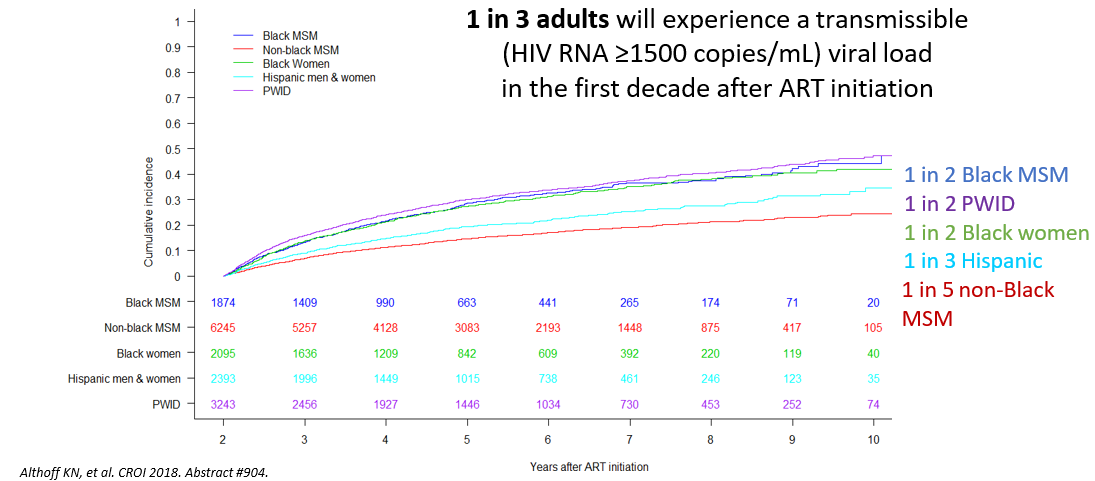 Major influences on future burden
Characteristics of the population with HIV
Increasing age
Risk profiles and burden of outcomes are different in populations of PWH

Changing exposures that may influence future comorbidity
Prior exposure to more toxic ART and longer durations of pre-treatment  viremia
Treat All: initiate at younger ages, earlier stage of disease, and with less toxic  ART
Long term viral suppression
Secular changes in substance use
Opioids, Chem-sex, Alcohol
“Conditions” refers to  unhealthy alcohol use,  cigarette smoking, and  depressive symptoms.
Chichetto N, et al. Open Forum  Infectious Diseases 2019.
https://www.politico.com/story/2019/09/02/hiv-opiods-cabell-  west-virginia-1668389
https://www.independent.co.uk/news/world/europe/chemsex-parties-rise-gay-men-lgbt-hiv-cause-risk-prep-drugs-  dating-app-grindr-europe-a9103881.html
A final word…translation
CDC. Fact Sheet: Understanding the HIV Care Continuum.
July 2019.
Photo credit: C Goldsmith
Tate JP, et al. AIDS 2019
Summary
People with HIV currently experience a high burden of morbidity  Influences on the future burden of morbidity may include
Changing age distribution – the right tail
Prior exposure to early, more toxic ART
Treat All: initiate at younger ages, higher CD4 counts, and with less toxic ART
Long term viral suppression
Secular changes in substance use

The heterogeneity of people with HIV is a strength
Risk profiles and burden of outcomes are different in key populations

As we continue to research aging with HIV
Translation to other fields
Acknowledgements
People with, and at-risk for, HIV
NA-ACCORD, IeDEA, MACS/WIHS, ALIVE, and VACS

Colleagues and groups  Stephen Gange  Richard Moore
Kelly Gebo  Amy Justice  Cynthia Boyd
NA-ACCORD Study team  PEARL/CEPAC Study teams  Johns Hopkins Pepper Center
Johns Hopkins Center on Aging & Health
Johns Hopkins Center for AIDS Research

Funding
U01 AI069918 from NIAID, NCI, NIDA
R01 AG053100 from the NIA  K01 AI093197 from the NIAID
An HIV and Aging pilot grant by the NIH funded  program R24 AG044325
Questions?